Seminar Wirtschaftsinformatik
B. Sc. Wirtschaftsinformatik
Seminar Wirtschaftsinformatik
Organisatorisches
Ihr Dozent
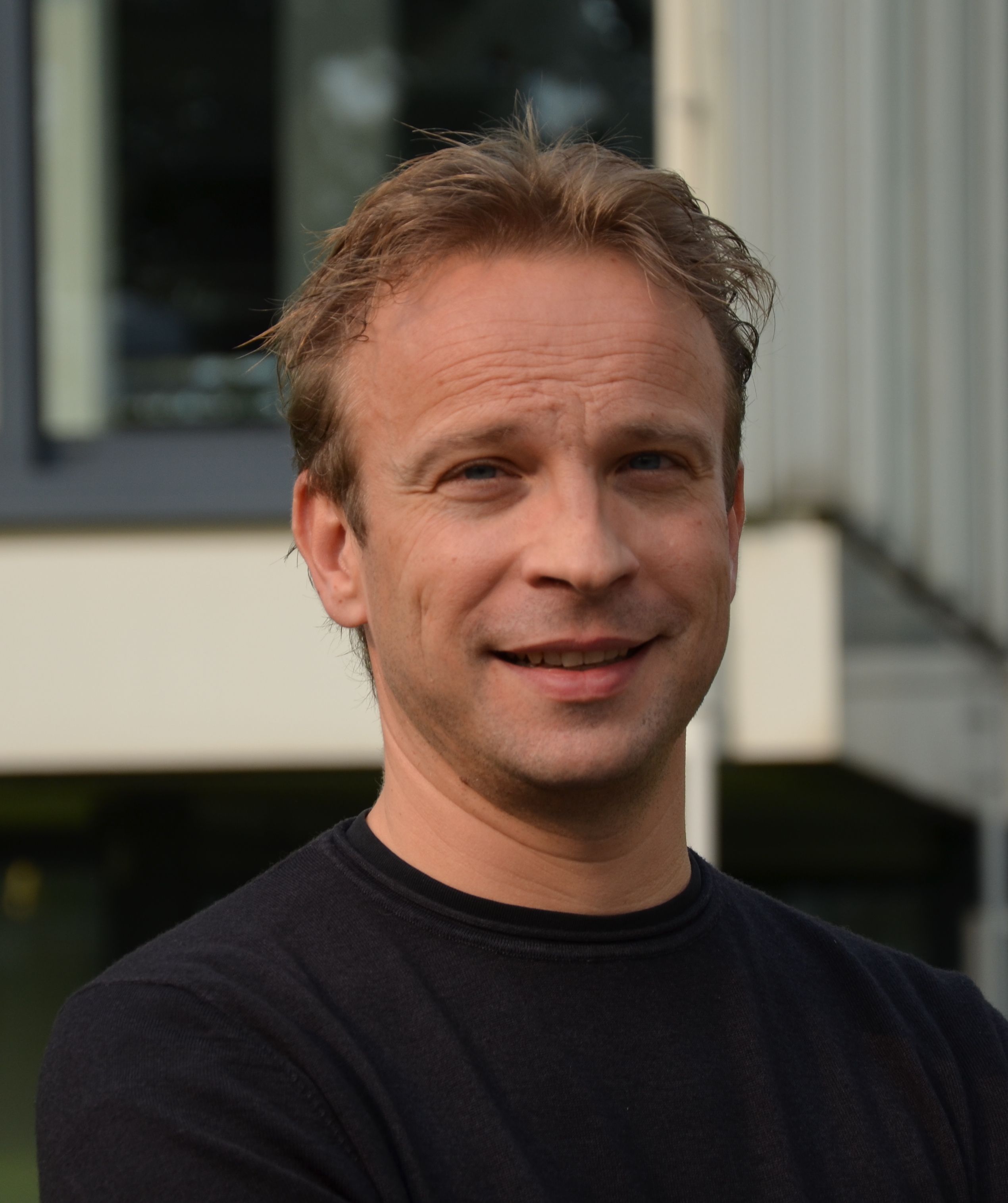 Prof. Dr. rer. nat. Christian Leubner
Jahrgang 1975
Seit 1.7.2017 als Professor für Wirtschaftsinformatik, insbes. Business Intelligence am Fachbereich TBW in Hagen
2003 – 2017: IT bei thyssenkrupp Steel Europe
1999 – 2003: Promotion, Uni Dortmund
1994 – 1999: Diplom Informatik, Uni Dortmund
Seminar Wirtschaftsinformatik
Internet-Ökonomie
Seminarthemen
SAP S/4HANA: Neuerungen und Potentiale für Unternehmen im Modul MM („materials management“)
Bedeutung der In-Memory Datenbank SAP HANA
Gegenüberstellung eines Beispiel-Prozesses in der Disposition im SAP ERP 6.0 und in SAP S/4HANA (hands-on im System)
Erarbeitung Vor-/Nachteile für Unternehmen: ganzheitliche Sicht auf Technik, Organisation und Management
Seminar Wirtschaftsinformatik
Internet-Ökonomie
Seminarthemen
SAP S/4HANA: Neuerungen und Potentiale für Unternehmen im Modul MM („materials management“)
Bedeutung der In-Memory Datenbank SAP HANA
Gegenüberstellung eines Beispiel-Prozesses in der Beschaffung im SAP ERP 6.0 und in SAP S/4HANA (hands-on im System)
Erarbeitung Vor-/Nachteile für Unternehmen: ganzheitliche Sicht auf Technik, Organisation und Management
Seminar Wirtschaftsinformatik
Internet-Ökonomie
Seminarthemen
SAP S/4HANA: Neuerungen und Potentiale für Unternehmen im Modul FI („financials“)
Bedeutung der In-Memory Datenbank SAP HANA
Gegenüberstellung eines Beispiel-Prozesses im FI im SAP ERP 6.0 und in SAP S/4HANA (hands-on im System)
Erarbeitung Vor-/Nachteile für Unternehmen, ganzheitliche Sicht auf Technik, Organisation und Management
Seminar Wirtschaftsinformatik
Internet-Ökonomie
Seminarthemen
SAP S/4HANA: Neuerungen und Potentiale für Unternehmen im Modul PM („plant maintenance“)
Bedeutung der In-Memory Datenbank SAP HANA
Gegenüberstellung eines Beispiel-Prozesses im PM im SAP ERP 6.0 und in SAP S/4HANA (hands-on im System)
Erarbeitung Vor-/Nachteile für Unternehmen, ganzheitliche Sicht auf Technik, Organisation und Management
Seminar Wirtschaftsinformatik
Internet-Ökonomie
Seminarthemen
OData: Einsatz, Verwendung und Potentiale als RESTful API 
REST: Hintergründe und Einsatzszenarien
Vergleich OData zu anderen Standards
Darstellung der Funktionsweise anhand einer Beispielanwendung
Erarbeitung Vor-/Nachteile im Vergleich zu anderen Techniken
Seminar Wirtschaftsinformatik
Internet-Ökonomie
Seminarthemen
SAP Mobile Platform 3.0: Mobile Apps für SAP 
Architektur und Einbettung der SAP Mobile Platform (SMP) in eine SAP-Systemlandschaft
Mögliche Technologien und Einsatzszenarien von Apps mit der SMP
Bewertung der Entwicklungsumgebung
Erstellung einer einfachen Beispiel-App (z. B. SAP Kapsel HTML5-App)
Vor-/Nachteile für Unternehmen, die den Einsatz von Apps planen
Seminar Wirtschaftsinformatik
Internet-Ökonomie
Seminarthemen
BPMN 2.0: Geschäftsprozessmodellierung und –ausführung am Beispiel Activi
Grundlagen zu BPMN 2.0
Anforderungen und Einschränkungen bei der Ausführung von Geschäftsprozessen
Modellierung und Ausführung eines einfachen Beispielprozesses mit der Open Source Software „Activiti“
Seminar Wirtschaftsinformatik
Internet-Ökonomie
Seminarthemen
Predictive Analytics mit Google Tensorflow Machine Learning
Grundlagen maschinelles Lernen
Google Tensorflow: Einordnung, Funktionsumfang und Randbedingungen zum Einsatz
Einfache Beispiel-Anwendung: Vorhersage von Fussball-Ergebnissen auf Basis von Wettquoten
Seminar Wirtschaftsinformatik
Internet-Ökonomie
Seminarthemen
Predictive Analytics mit Microsoft Azure Machine Learning
Grundlagen maschinelles Lernen
Azure Machine Learning: Einordnung, Funktionsumfang und Randbedingungen zum Einsatz
Einfache Beispiel-Anwendung: Vorhersage von Fussball-Ergebnissen auf Basis von Wettquoten
Seminar Wirtschaftsinformatik
Internet-Ökonomie
Seminarthemen
Predictive Analytics mit Apache Spark Machine Learning
Grundlagen maschinelles Lernen
Apache Spark Machine Learning: Einordnung, Funktionsumfang und Randbedingungen zum Einsatz
Einfache Beispiel-Anwendung: Vorhersage von Fussball-Ergebnissen auf Basis von Wettquoten
Seminar Wirtschaftsinformatik
Internet-Ökonomie
Seminarthemen
Cross-Plattform App-Entwicklung mit Apache Cordova
Grundlagen HTML5 
Model-View-Controller (MVC) Design
Entwicklung einer einfachen HTML5 Beispiel-App mit Cordova
Seminar Wirtschaftsinformatik
Internet-Ökonomie
Seminarthemen
Windows Mixed Reality: Einsatz am Beispiel der Microsoft HoloLens
Grundlagen und Technologie hinter Augmented/Mixed Reality
Entwickeln für die HoloLens: Voraussetzungen und Hürden
Erstellung einer einfachen MR-App für die HoloLens
Geschäftsprozesse und Geschäftsmodelle
Seminar Wirtschaftsinformatik
Fragen & Antworten
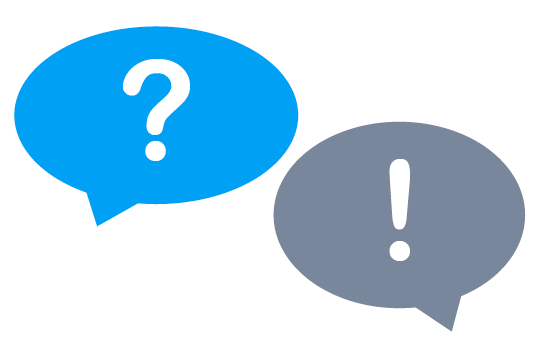